JOURNAL CLUB
MODERATOR
PRESENTER
SQN LDR DK THAKUR
                  RESIDENT 
  INTERNAL MEDICINE
WG CDR ROHIT VASHIST
INFECTIOUS DISEASE SPECIALIST
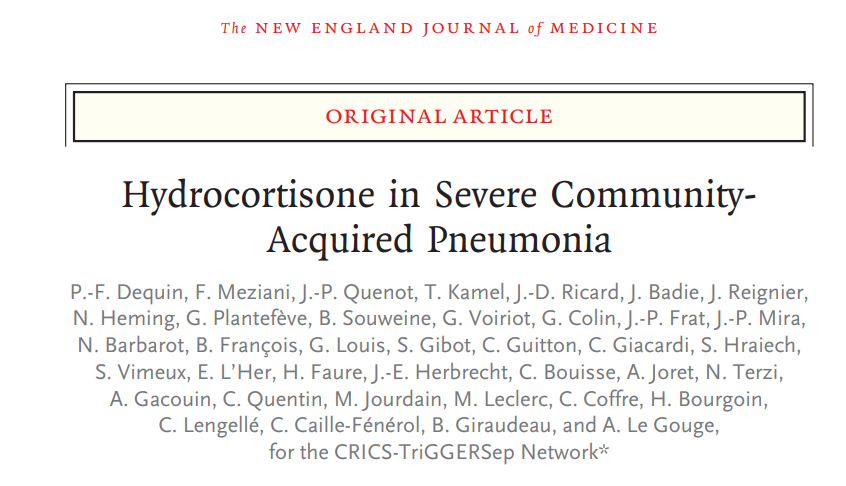 PUBLISHED ON 21 MAR 2023
CAPE-COD TRIAL
AIM
Assessed death at 28 day in patients with CAP received intravenous hydrocortisone for at least 4 days , tapered off for 8-14 days
METHODOLOGY
Phase 3, Multicentric, Double blind, RCT
31 sites across France
CRICS-TriGGERSep Network
Written informed consent
Data and Safety Monitoring Board
28 Oct 2015
5984
11 Mar 2020
Funded By French ministry of health
[Speaker Notes: CLINICAL RESEARCH IN INTENSIVE CARE AND SEPSIS –TRIAL GROUP FOR GLOBAL EVALUATION AND RESEARCH IN SEPSIS]
METHODOLOGY
Inclusion Criteria:
 Adults > 18 years
At least one ICU Admission for severe CAP
Clinical and Radiological criteria for Pneumonia 
Severity: ( 1 OUT OF 4) 
Initiation of mechanical ventilation- Invasive or non invasive-PEEP at least 5cm H2O
HFNC with PaO2: FiO2 <300, FiO2 > 50% 
On NRBM PaO2: FiO2 < 300
PSI> 130
Exclusion
Do not intubate
Pneumonia by influenza
Septic shock
INTERVENTION
18 Years and above with severe non-influenze CAP admitted in ICU receive intravenous hydrocortisone 200mg daily either for 4 or 8 days as determined by clinical improvement, followed by tapering for 8-14 days

Vs

Placebo
PATIENT CHARACTERISTICS
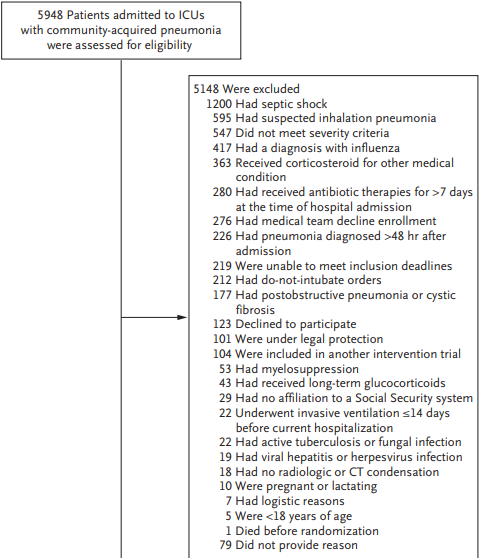 PATIENT CHARACTERISTICS
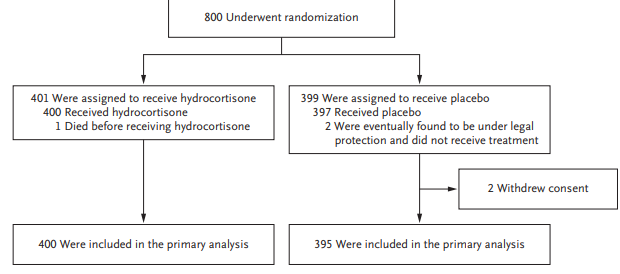 STATISTICAL ANALYSIS
PATIENT CHARACTERISTICS
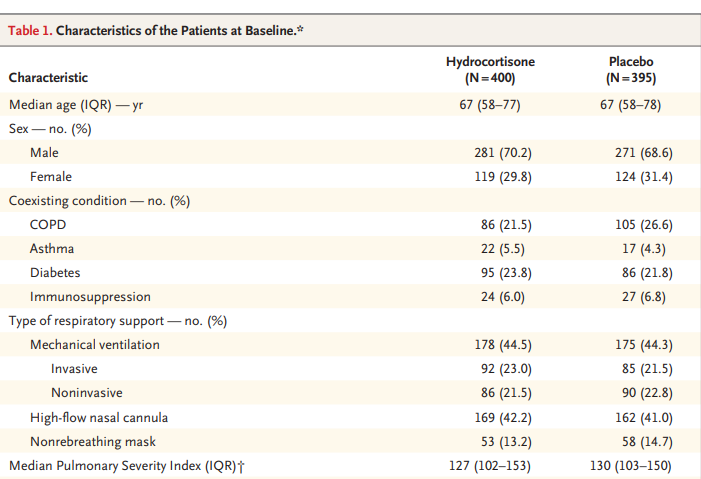 PATIENT CHARACTERSTICS
PATIENT CHARACTERISTICS
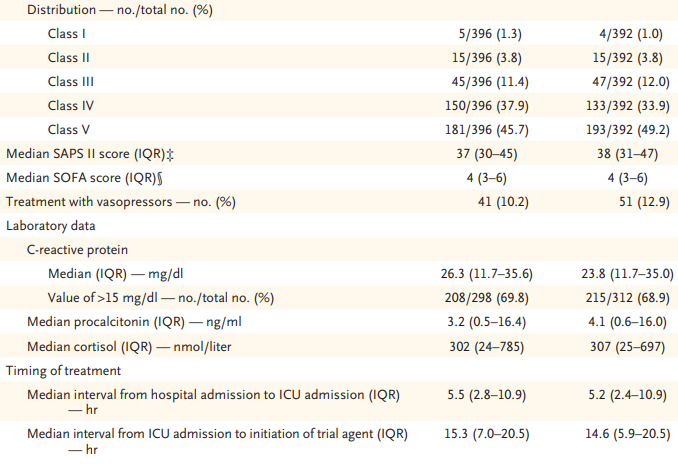 PATIENT CHARACTERSTICS
OUTCOMES
Primary Outcome
By day 28 death had occurred in 25/400 in hydrocortisone group- 6.2% whereas 47/395 in placebo group – 11.9%
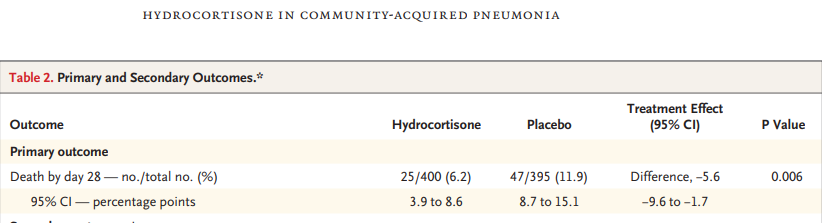 OUTCOMES
Secondary Outcomes
Death by day 90-  9.3% in Hydrocortisone group & 14.7% in placebo group
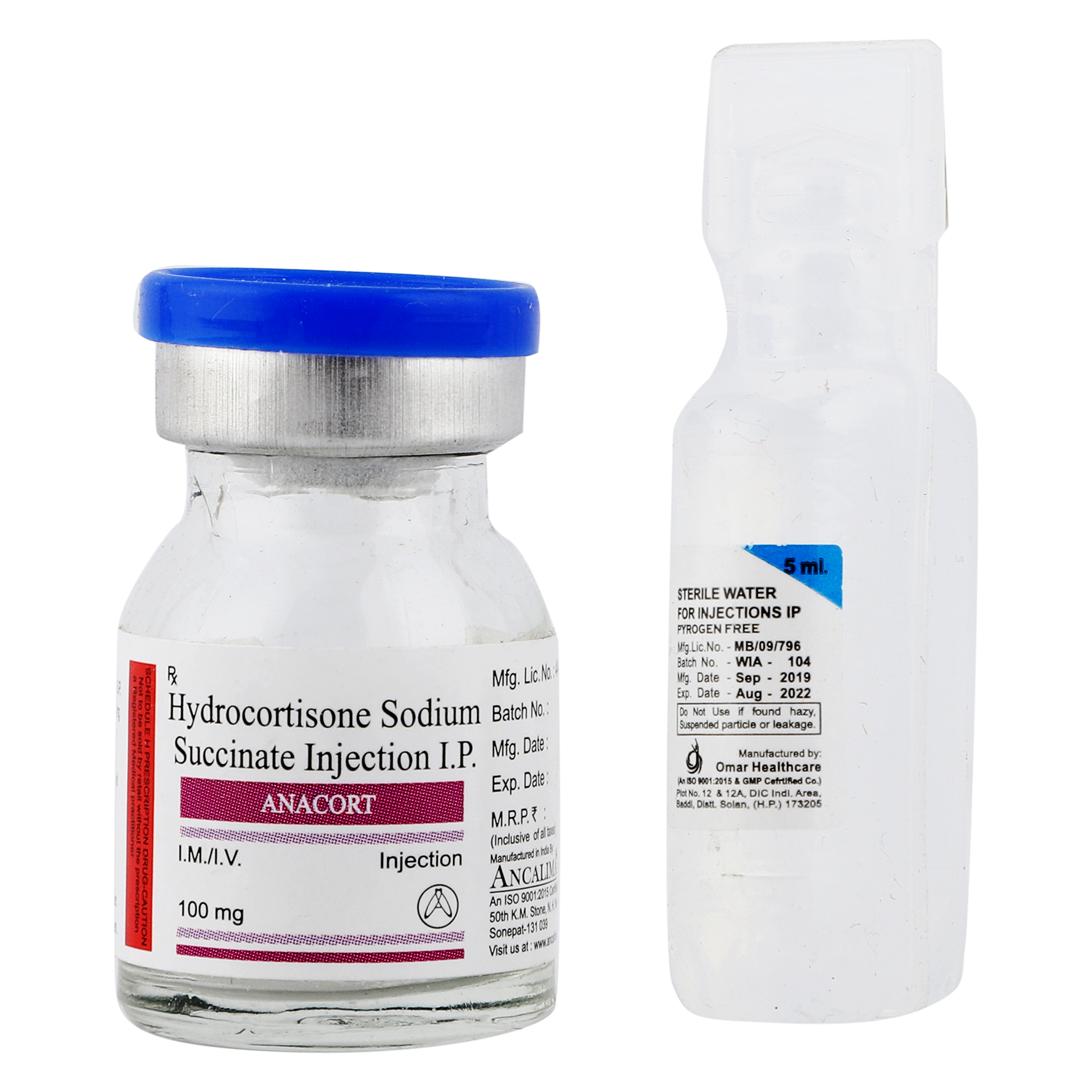 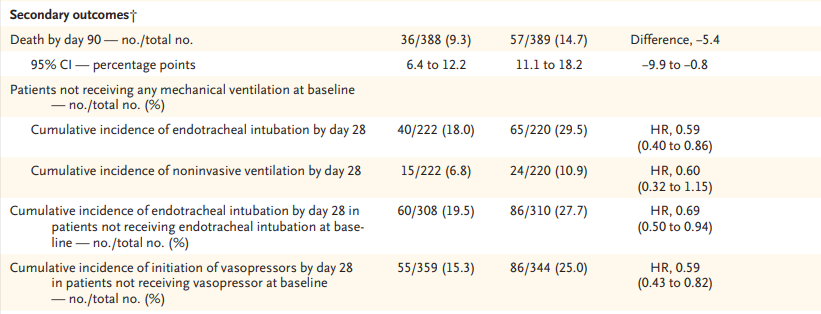 OUTCOMES
Safety Outcome
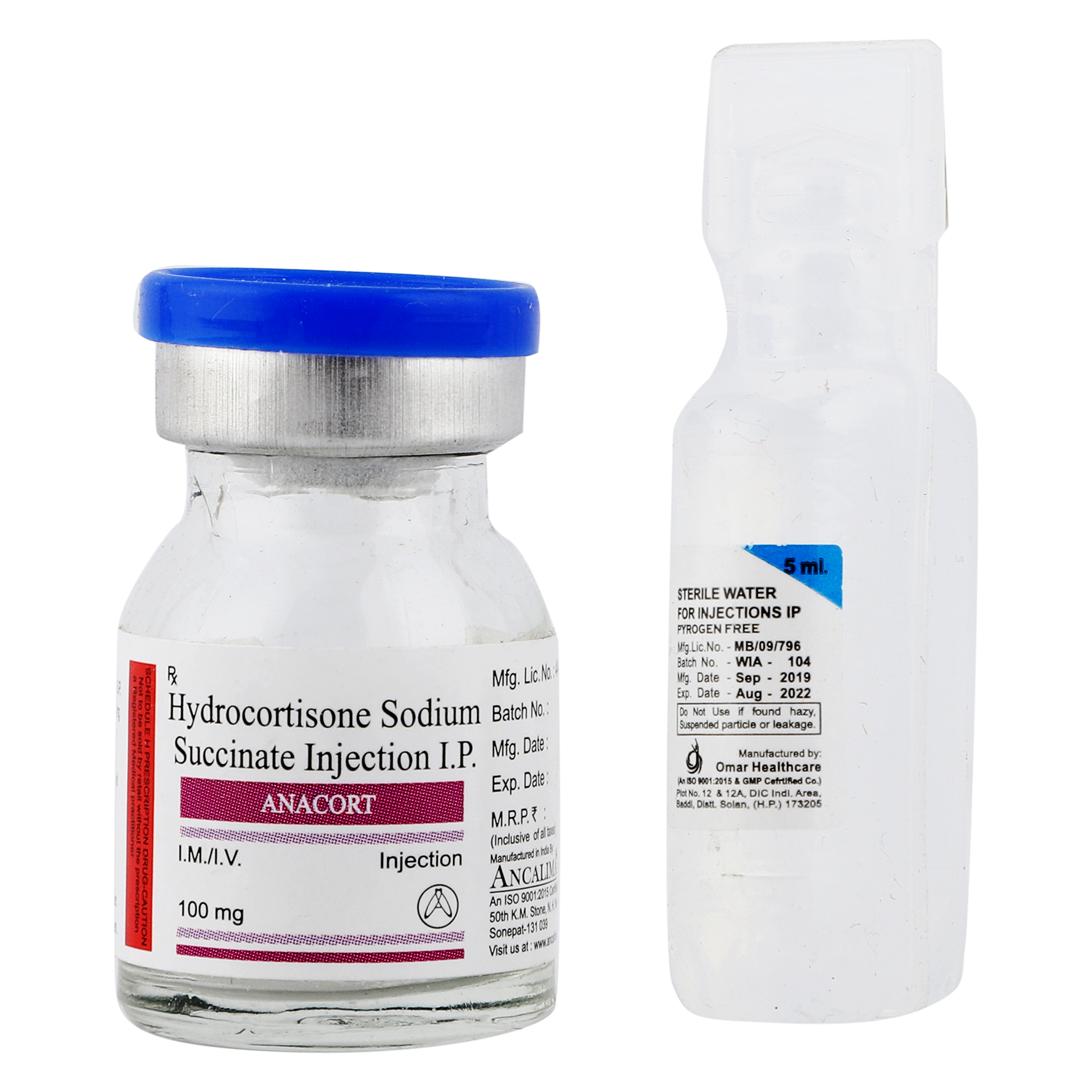 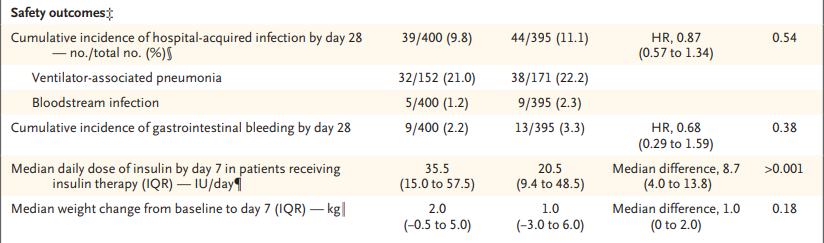 DISCHARGE
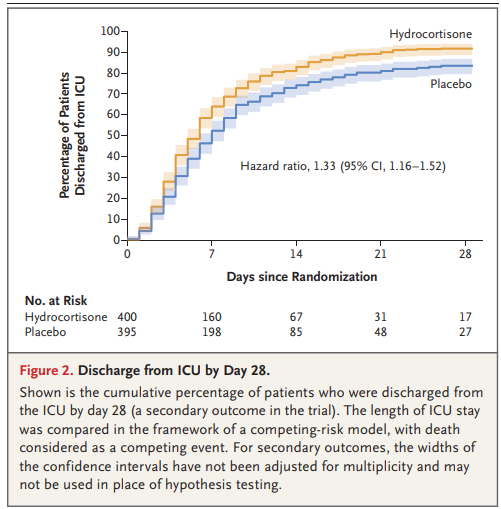 OUTCOME
INTUBATION
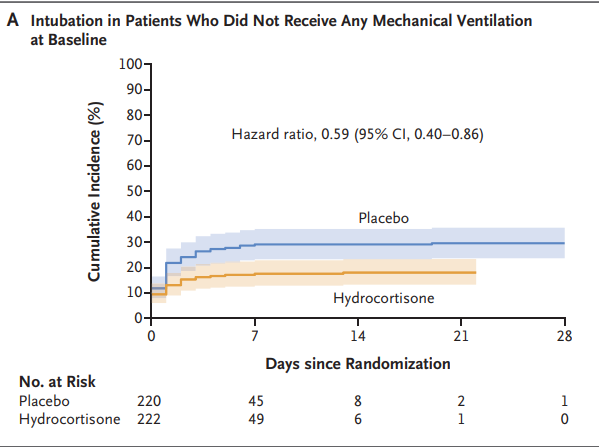 OUTCOME
VASOPRESSOR
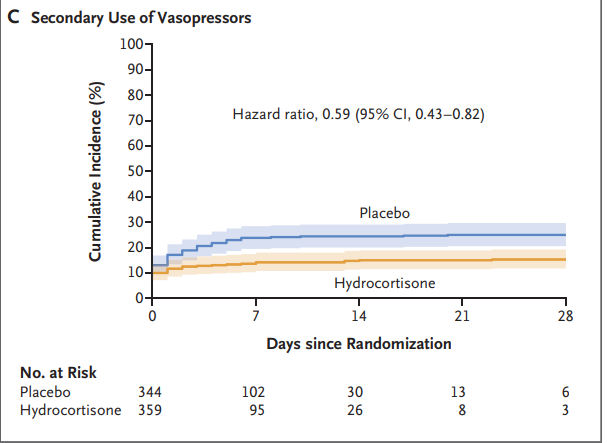 OUTCOME
CRITICAL APPRAISAL
TITLE
Is it interesting? YES

ABSTRACT
Will the conclusions (if valid), likely to be useful to you, in your area of clinical practice or research? YES
Whether the settings in the material methods are similar to our own settings?  NO
REFERENCE QUESTION
Is there a clear cut / specific research question?  YES

Was it feasible for the authors to study this question given  there technical expertise and available facilities? YES

Does the research question has some element of novelty?  NO
VALIDITY
Have the authors made a mention of  Actual / Study Population ? YES 

Is the method of sampling been described? YES   

Whether a mention of all the potential confounding  factors been made? YES	 	 

Any selection or information bias could have occurred? YES
GATE Framework Assessment : PECOT
PARTICIPANTS: 795
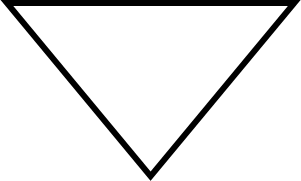 P
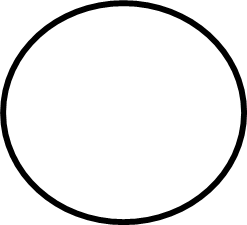 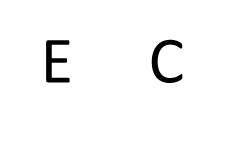 Placebo:397
HYDROCORTISONE:400
OUTCOME:
Death at 28 & 90 days
DURATION : 4 years & 5 months
O
T
[Speaker Notes: P-POPULATION, E-EXPOSURE, C- COMPARISON,  O- OUTCOME, T- STUDY TIME]
RAMMbo : Recruitment
Study setting & eligibility criteria well described ? YES                               

Participants  representative  of  eligible ? YES

Prognostic/risk profile appropriate to study question? YES

Randomization process described adequately? YES
[Speaker Notes: RAMMbo: RELIABILITY, AVAILBILITY, MAINTAINABILITY, BUILDABILITY, OPERABILITY]
RAMMbo: Allocation
795
1:1 ratio randomization
Randomization
Placebo: 397
HYDROCORTISONE:400
O
RAMMbo: Maintenance
Good Maintenance ?  Yes

Did most participants remain in allocated groups  ?  YES
Compliance high & similar in EG &CG? SIMILAR

Completeness of follow-up high & similar in EG &CG? SIMILAR
O
RAMMbo: Measurement
P
Measurement of outcomes
blind or objective?
Outcome assessments were   BLIND

Authors reviewed all results        YES
EG    CG
O
T
STRENGTHS
International
Multicenter
Included all ethnic groups
Use of standardized severity scale
Government sponsored
LIMITATIONS
Observed mortality ( 11.9%) was lower than anticipated ( 27%) in control group
Standardized microbiologic investigation not done, no pathogen was isolated 
Inclusion of immunocompromised patients affected mortality
No evaluation of reversibility of glucocorticoid induced hyperglycemia
CONCLUSION
Early treatment with hydrocortisone reduced 28-day mortality among patients who had been admitted to the ICU with severe community-acquired pneumonia